Muhammadiyah Sebagai Gerakan keagamaan
Muhammad Tayfik
Oleh:
Kel: 7
TAJDID
Secara bahasa (lughawi) berarti pembaharuan, yakni proses memperbaharui sesuatu yang dipandang sudah usang atau rusak
Istilah, sebagaimana ditegaskan oleh Imam al-Syatibi, seperti dikutip oleh Syaikh Alawi, tajdid berarti menghidupkan ajaran Quran dan Sunnah yang telah banyak ditinggalkan umatnya, dan memurnikan pemahaman dan pengamalan agama Islam dari hal-hal yang tidak berasal dari Islam. 
Dengan demikian, tajdid, bagi Muhammadiyah, harus senantiasa berpijak dari Al-Quran dan al-Sunnah, dan selanjutnya juga bermuara pada implementasi atas nilai-nilai ajaran Al-Quran dan al-Sunnah.
Kajian Islam Universitas Indonesia Jakarta
Kata tajdid sendiri secara bahasa berarti “mengembalikan sesuatu kepada kondisinya yang seharusnya”. Dalam bahasa Arab, sesuatu dikatakan “jadid” (baru), jika bagian-bagiannya masih erat menyatu dan masih jelas. Maka upaya tajdid seharusnya adalah upaya untuk mengembalikan keutuhan dan kemurnian Islam kembali.
Islam Mempunyai 2 Bentuk Tajdid
Pertama, memurnikan agama setelah perjalanannya berabad-abad lamanya dari hal-hal yang menyimpang dari Al-Qur’an dan As-Sunnah.
Kedua, memberikan jawaban terhadap setiap persoalan baru yang muncul dan berbeda dari satu zaman dengan zaman yang lain.
Konsep Tajdid dalam Muhammadiyah
Yaitu memerangi secara total berbagai penyimpangan ajaran Islam seperti syirik, khurafat, bid’ah dan tajdid, sebab semua itu merupakan benalu yang dapat merusak akidah dan ibadah seseorang.
Ilmu, Amal, dan Akhlak
Ilmu
	KH Ahmad Dahlan, sejak awal berkiprahnya dia sangat mengutamakan pendidikan umat. Dia berobsesi agar umat Islam menjadi umat yang berilmu, baik ilmu agama maupun ilmu umum. Dia sangat mendambakan agar bangsa Indonesia jangan kalah pandai dibanding dengan bangsa Belanda yang waktu itu sebagai penjajah. Maka di sekolah Muhammadiyah mulai diajarkan bahasa asing, yaitu Arab, Belanda, dan Inggris.
Ilmu, Amal, dan Akhlak
Amal
	Sejak muda Ahmad Dahlan dikenal sebagai pemuda yang suka bekerja keras dan tidak banyak bicara. Sifat ini kemudian diformulasikan sebagai semboyan organisasi yaitu “Sedikit bicara, banyak bekerja”. Semboyan ini menjiwai etos kriteria warga, sehingga Muhammadiyah sering diidentikkan sebagai organisasi amal.
Ilmu, Amal, dan Akhlak
Akhlak
	Ahmad Dahlan juga menekankan hendaknya semua warga menghiasi dirinya dengan akhlakul karimah (budi pekerti yang luhur). Di antaranya masalah keikhlasan dalam mengabdi di organisasi sangat diutamakan, sehingga muncul semboyan “Hidup-hidupilah Muhammadiyah, dan jangan mencari hidup di Muhammadiyah”.
Akhlak

	Dalam melaksanakan dakwahnya, KH Ahmad Dahlan menekankan agar umat Islam memiliki keimanan yang benar dan mengerjakan ibadah dengan cara yang benar pula. Hal ini berdasarkan sabda Nabi Muhammad SAW yang artinya, “Barang siapa yang mengerjakan ibadah yang tidak ada perintahnya dari aku, maka tertolaklah ibadahnya”. Sesuai dengan isi Hadis tersebut, maka Muhammadiyah menyerukan kepada umat Islam agar menjauhi TBC “takhayul, bid’ah, dan churafat”.
Pengembangan
Pembaruan diperlukan karena terjadinya perubahan dalam masyarakat sebagai akibat kemajuan ilmu pengetahuan dan teknologi. Sebagai contoh, pada zaman Nabi Muhammad SAW, upaya untuk mencegah kehamilan, yang menurut istilah sekarang adalah perencanaan keluarga, melalui ‘azl (coitus interruptus). Pada zaman modern sekarang, berkat kemajuan ilmu pengetahuan dan teknologi, telah ditemukan metode baru untuk perencanaan keluarga, seperti : dengan suntikan, pil, kondom, susuk, IUD, vasektomi, tubektomi, dan lain-lain.
Tantangan Masa Kini
Memasuki abad ke-21, sejalan dengan arus globalisasi, tantangan terhadap eksistensi agama makin keras. Sebagai contoh, di Amerika Serikat belum lama ini diadakan jajak pendapat oleh lembaga Haris Poll. Hasilnya 42% penduduk Amerika Serikat tidak yakin Tuhan benar-benar ada dan berkuasa atas alam semesta.
Tidak mustahil di antara orang-orang Indonesia yang belajar di negeri Paman Sam itu ada yang terpengaruh menjadi ateis atau agnostis, dan merasa bangga dapat meniru pandangan hidup orang modern di negara adidaya tersebut.
Contoh Tajdid dalam Muhammadiyah
pada akhir abad 20 menjelang awal abad 21 organisasi ini sudah berhadapan dengan berbagai kecenderungan pemikiran di kalangan umat Islam, baik dalam skala nasional maun internasional. Kecenderungan itu didasarkan asumsi bahwa Islam yang bersumber kepada Al-Qur’an dan Hadis, difahami oleh umat Islam dengan pemahaman dan cara pandang yang berbeda.
untuk memehami ajaran dasar Islam dapat dikelompokan menjadi dua kelompok besar, pertama kelompok salafi dan kedua kelompok ‘ashrani.
Kelompok pertama biasa disebut sebagian pengamat sebagai kelompok fundamentalis.
Sedangkan Kelompok yang terakhir dapat disamakan dengan kelompok Islam Liberalis .

	Kemudian berdasarkan pembagian itu, para ahli dan pengamat keislaman mengklasifikasikan aliran pemikiran di kalangan umat Islam menjadi tiga kelompok, yakni fundamentalis, liberalis dan moderat.
Model-model Tajdid
Ada tiga ciri utama pemikiran tajdid:
Pertama, tidak terikat bahkan berusaha keluar dari ketentuan yang ada, baik ketentuan dalam pola salafi ataupun mazhabi
Kedua, berupaya memanfaatkan hasil dan capaian ilmu pengetahuan dalam upaya menghasilkan aturan fiqih baru tersebut
Ketiga, berupaya melakukan panafsiran bertingkat, menentukan terlebih dahulu prinsip-prinsip dari ayat Al-qur’an dan sunnah, dan baru setelah itu menyusun ketentuan fiqihnya.
Gerakan Pembaharuan Muhammadiyah di Era Modern
Muhammadiyah sebagai gerakan Islam yang menekankan amar makruf nahi mungkar telah berkiprah dalam rentang waktu satu abad. Masa-masa tersebut dilalui Muhammadiyah dengan sangat dinamis. Gerakan reformasi yang digagas oleh sejumlah elemen masyarakat, telah memunculkan figur Muhammadiyah, yaitu Amien Rais sebagai aktor reformasi.
Setelah itu gerakan pembaruan dilakukan karena terjadinya krisis akidah, kemerosotan moral, kelemahan politik dan ekonomi, serta jumud dalam pemikiran.Gerakan pembaruan yang diusung oleh Muhammadiyah tidak terlepas dari ide, gagasan, dan pemikiran sejumlah tokoh ternama yang menjadi pelopor gerakan kebangkitan Islam. Mereka antara lain Ibnu Taimiyah, Muhammad bin Abdil Wahhab, Jamaluddin Al-Afghani, Muhammad Abduh, dan Muhammad Rasyid Ridla.
Tokoh-tokoh Pelopor Gerakan Kebangkitan Islam
Ibnu Taimiyah
	Dalam tulisannya yang berjudul “Muhammadiyah dan Matarantai Pembaruan Islam”
Muhammad bin Abdul Wahhab
	Muhammad bin Abdul Wahhab lebih menekankan pada pemurnian yang lebih praktis dan cenderung keras.
Jamaluddin Al-Afghani
	Ia merupakan sosok pembaru yang memiliki karakter kuat dan dinamis
Muhammad Rasyid Ridla
	Ridla lebih terbatas dalam menerima pemikiran orang-orang Barat.
Perkembangan Tajdid Muhammadiyah
Pilar Gerak Langkah Pembaharuan Muhammadiyah
2.	Contoh Konkret dari Gerakan Pembaruan yang dilakukan Muhammadiyah
3.	Makna Pentingnya Pembaharuan Dilakukan Muhammadiyah
Pilar Gerak Langkah Pembaharuan Muhammadiyah
Kini, Muhammadiyah mengembangkan satu konsep pembaruan baru sebagai kelanjutan dari tauhid sosial yang menjadi pilar pergerakan ormas Islam tersebut, yakni Fikih Al-Maun. Muhammadiyah adalah organisasi modern yang senantiasa melakukan pembaruan (tajdid). Muhammadiyah memiliki sejumlah lembaga (majelis) dalam menjalankan tugasnya untuk senantiasa beramar makruf nahi mungkar (menegakkan kebenaran dan mencegah kemungkaran).
Contoh Konkret dari Gerakan Pembaruan yang dilakukan Muhammadiyah
Ada tiga hal yang menjadi fondasi utama gerak langkah Muhammadiyah, yakni bidang pendidikan, kesehatan, dan kesejahteraan sosial. Ketiga hal ini dijalankan oleh Kiai Ahmad Dahlan yang sangat jauh “menyimpang” dari mainstream saat itu. Gerakan pembaruan akan terus dilakukan dan tak akan pernah berhenti.
Makna Pentingnya Pembaharuan Dilakukan Muhammadiyah
Muhammadiyah harus selalu menjadi pelopor. Sebagai pelopor, Muhammadiyah tidak boleh kehilangan kepeloporannya. Karena itu, pembaruan menjadi kebutuhan mutlak bagi warga pergerakan Muhammadiyah. Jadi, pembaruan akan selalu terjadi dan terus berkembang.Dan, pembaruan itu akan terjadi dalam semua bidang, tidak hanya terbatas pada bidang sosial. Semuanya yang dilakukan harus dijalankan dengan tindakan nyata.
SEKIAN 
Dan
TERIMAKASIH
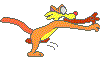